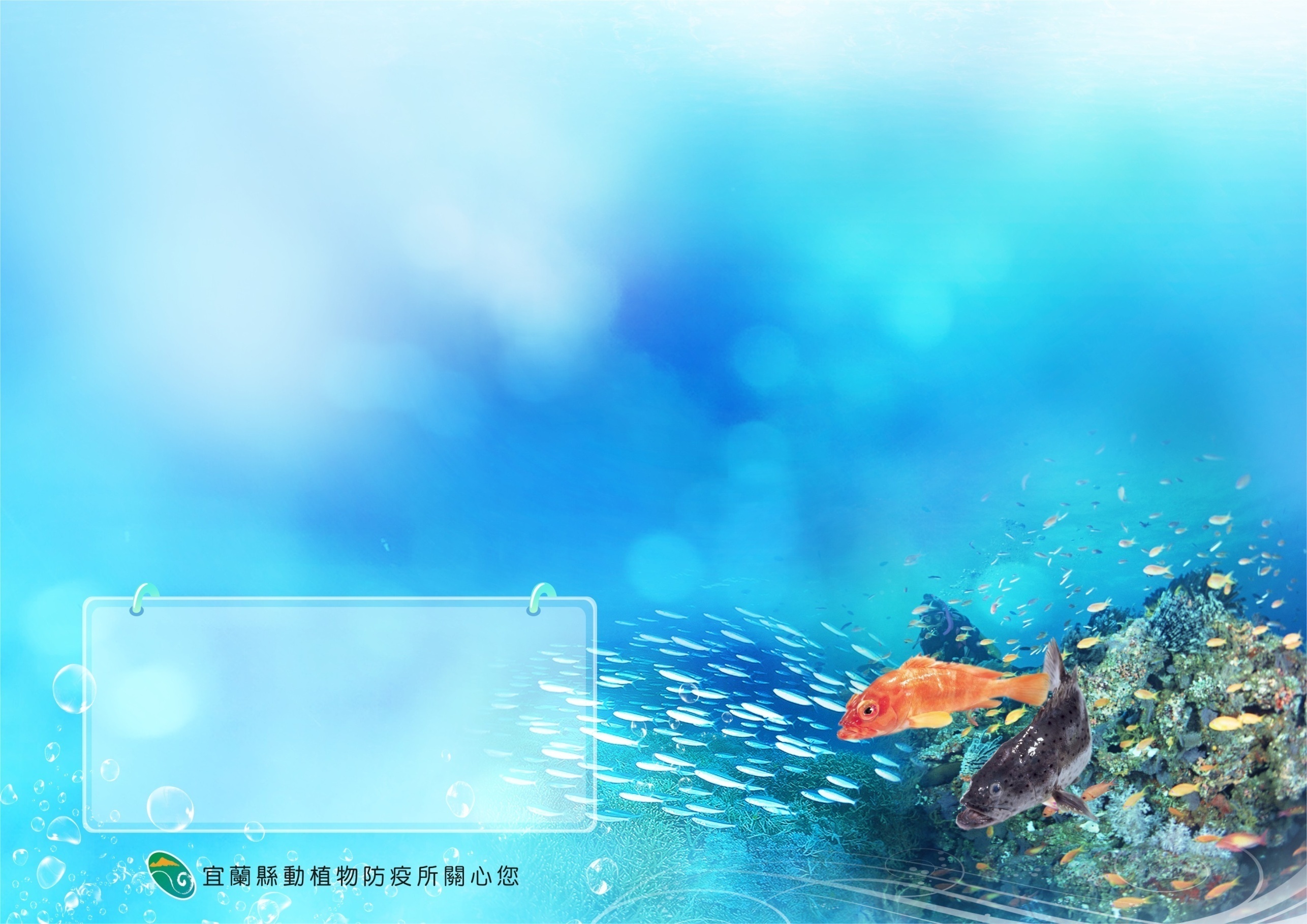 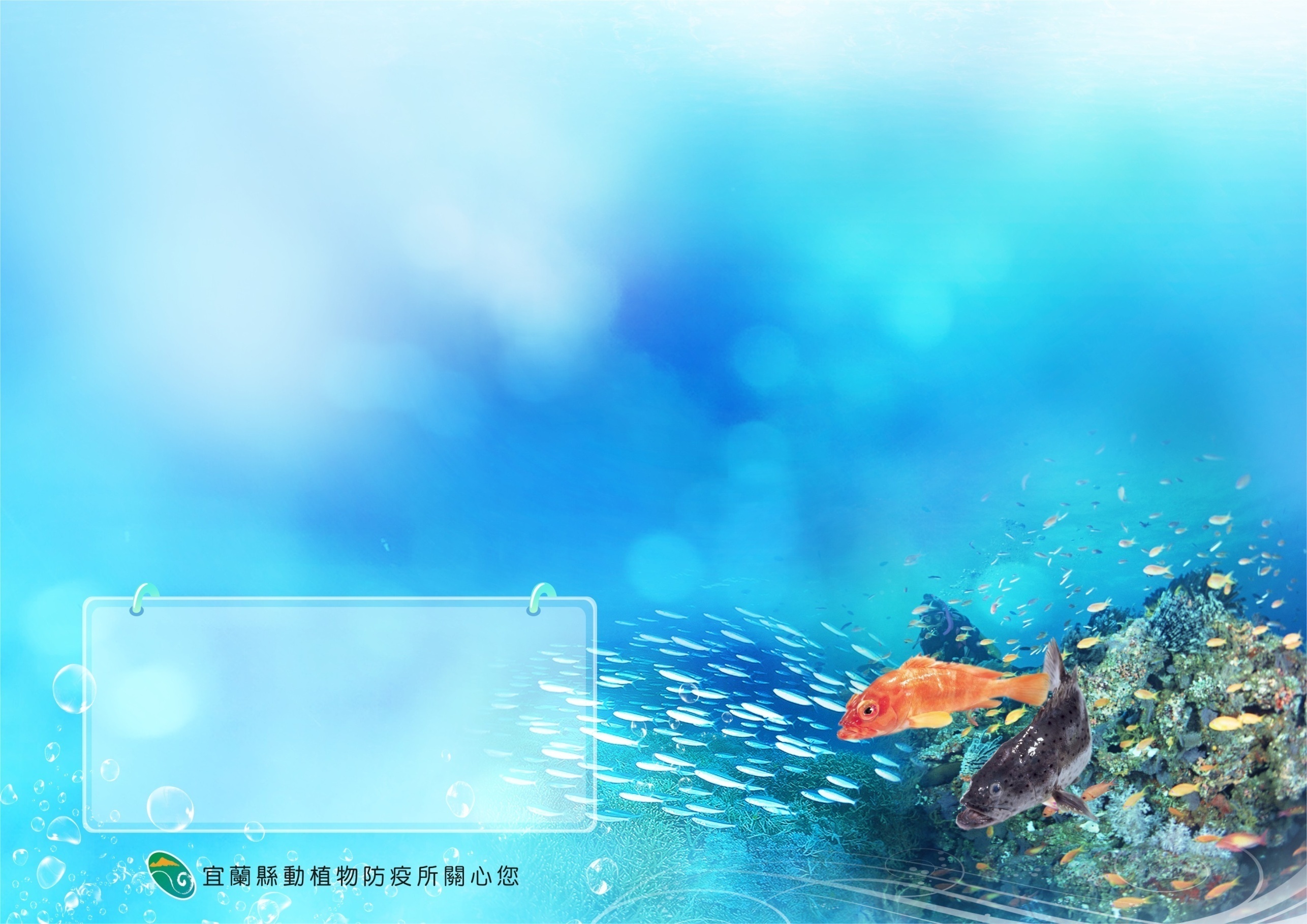 邇來國內螯蝦養殖出現異常死亡案例。為防範疫病發生及蔓延，敬請養蝦業者強化養殖場生物安全措施，避免前往疫區養蝦場進行參訪或接觸動物，返回後亦須更換衣物、淋浴並徹底消毒，以確保養殖蝦隻健康及防疫安全，如需水質檢測及疾病檢診服務，請洽本所。電話：03-9602350